ÇOCUK VE SORUMLULUK
ŞEHİT EMRAH SAĞAZ İLKOKULU REHBERLİK ve PSİKOLOJİK DANIŞMA SERVİSİ
Sorumluluk nedir?
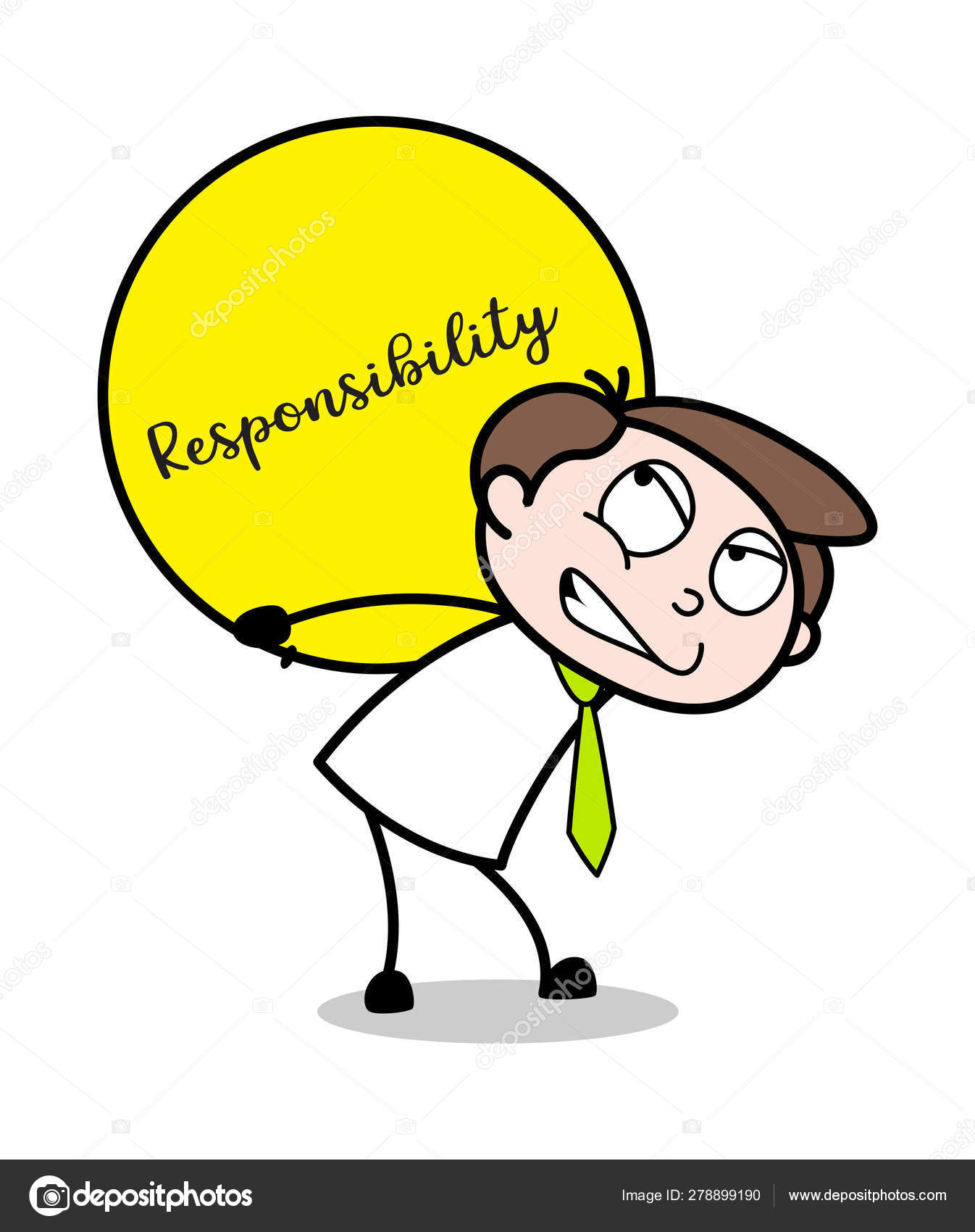 Sorumluluk bilinci kazanmanın ilk basamağı ailede başlar. Anne babanın çocuğuna bu bilinci kazandırırken dikkat etmesi gereken bazı noktalar vardır.
Sorumluluk; kendimize ve çevremize karşı görevlerimizi ve yükümlülüklerimizi zamanında yerine getirme zorunluluğu anlamına gelir.
Öncelikle içinde bulunulan aile tutumu çok önemlidir.
Demokratik aile ortamına sahip olmak, evde çocuğun sınırlarının net bir şekilde çizilmesi ve bu sınırlar içinde seçme hakkı tanınmasıdır. Böyle bir aile ortamında yaşayan çocuk hem kendini güvende hisseder hem de seçme hakkına sahip bir birey olarak gelişir. Anne baba ile güvene dayalı güçlü bir bağ kurar.
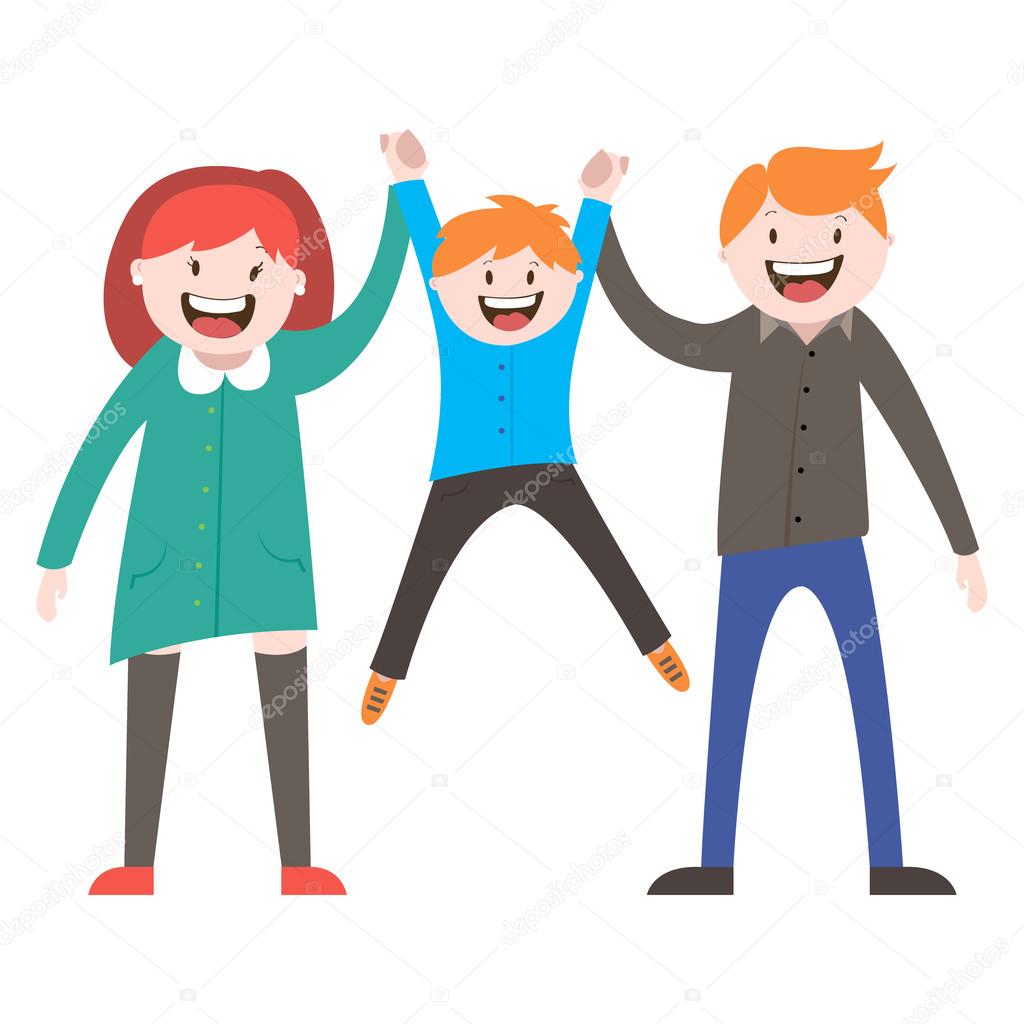 Çocuğunuzun hangi gelişim döneminde olduğu, neyi yapabildiği önemlidir. 
Gelişim dönemlerine uygun sorumlulukları yerine getirebilmesi önemlidir. Çocuğunuzun beceri düzeyi hakkında bilgi sahibi olmak için bol bol gözlem yapılmalıdır.
Örneğin; 3 yaşındaki bir çocuktan dağıttığı tüm odayı toplamasını beklemek uygun bir sorumluluk değildir. Bunun yerine dağıttığı oyuncakları sepetlerine basket atarak toplamasını beklemek, yaş ve beceri gelişim düzeyine uygun bir sorumluluktur.
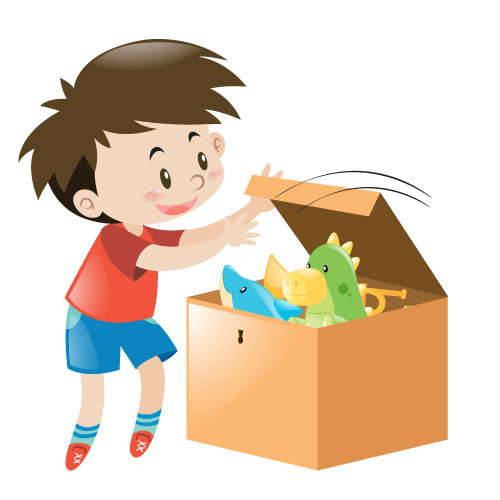 4-5 Yaş Çocuğunun Alabileceği Sorumluluklar
 Yemek hazırlamada yardımcı olmak
 Havluları katlamak
 Kendi kıyafetlerini seçmek, giyinmek ve soyunmak
 Alınan yiyecekleri buzdolabına yerleştirmek
 Çorapları alçak bir yere asmak
 Renkli çorapları eşlemek
 Alışveriş yapılırken yardımcı olmak
 Oyuncaklarını toplamak
 Saçlarını taramak
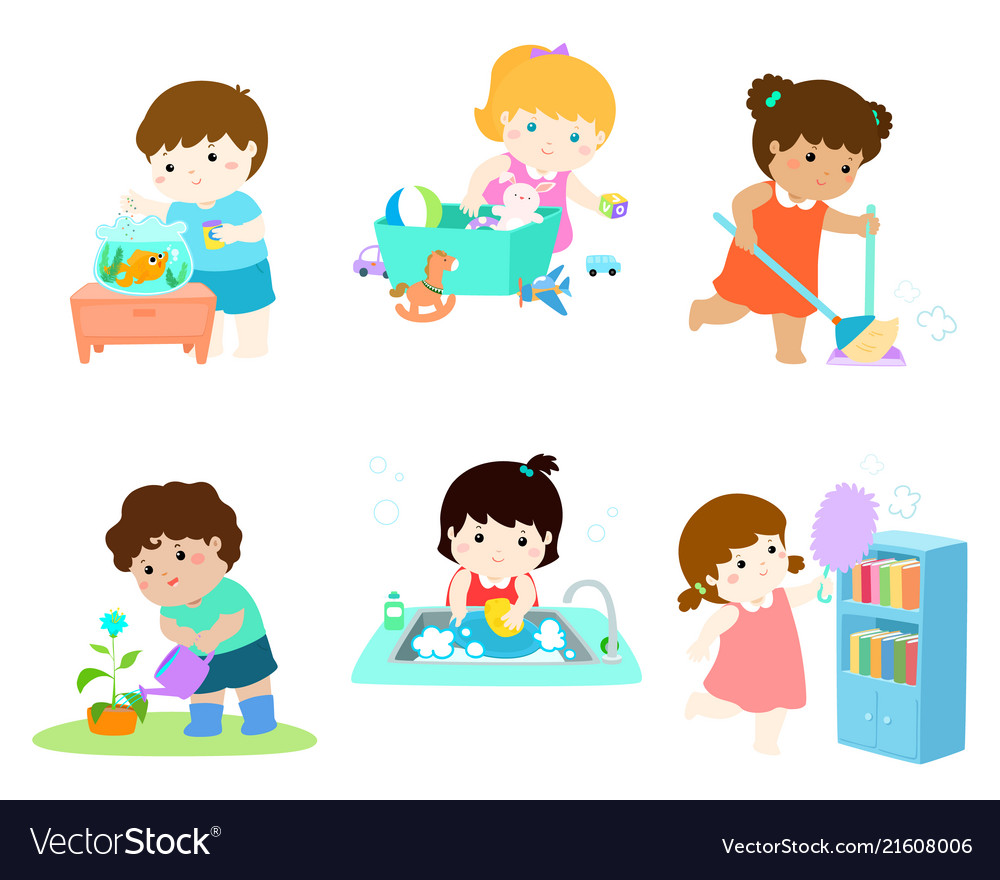 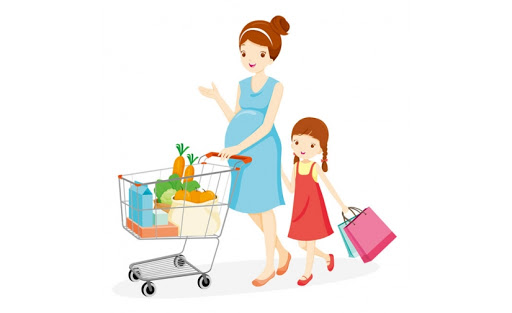 6-7 Yaş Çocuğunun Alabileceği Sorumluluklar
 Evcil hayvanını beslemek
 Yatağını yapmak
 Çöpü dışarı çıkarmak
 Sabah gazeteyi kapıdan almak
 Çamaşırları katlamak
 Sofrayı toplamada yardımcı olmak
 Alışveriş listesini takip etme
 Bitkileri sulamak
 Sebzeleri yıkamak
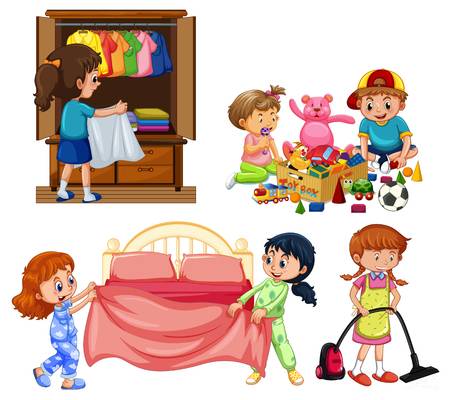 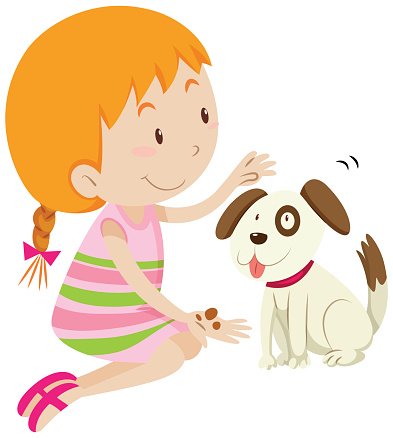 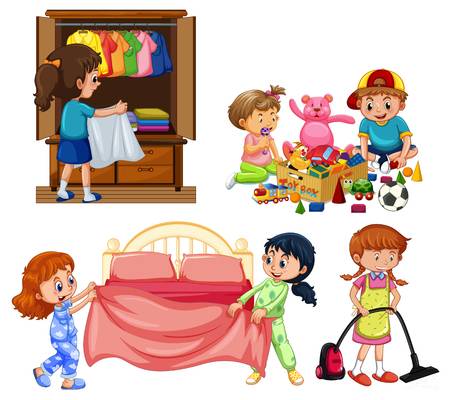 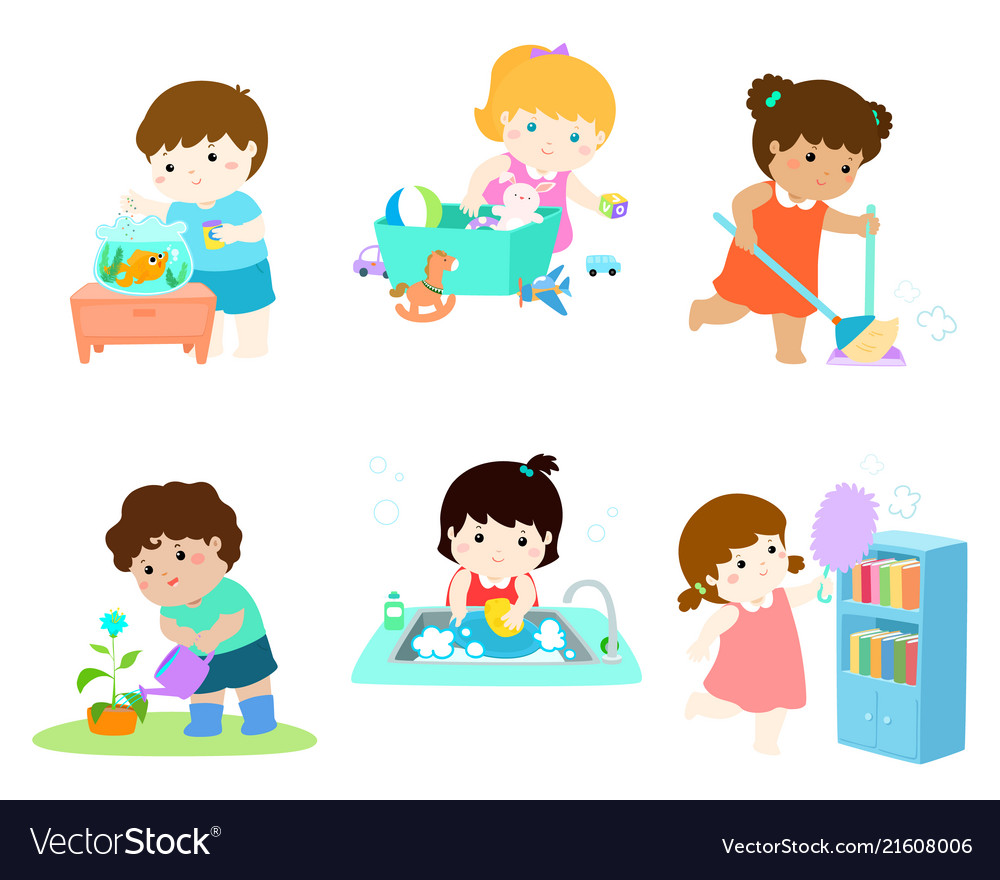 8-9 Yaş Çocuğunun Alabileceği Sorumluluklar
 Sofrayı kurmak/kaldırmak
 Bulaşık makinesini yerleştirmeye yardım etmek
 Yemek hazırlamada yaşına ve gelişimine uygun bölümlere yardım etmek
 Temiz kıyafetleri katlayıp dolaba yerleştirmek
 Çekmece ve dolaplarını temiz ve düzenli tutmak
 Kimse söylemeden okul giysilerini değiştirmek
 Kimse söylemeden derslerini düzenli olarak yapmak
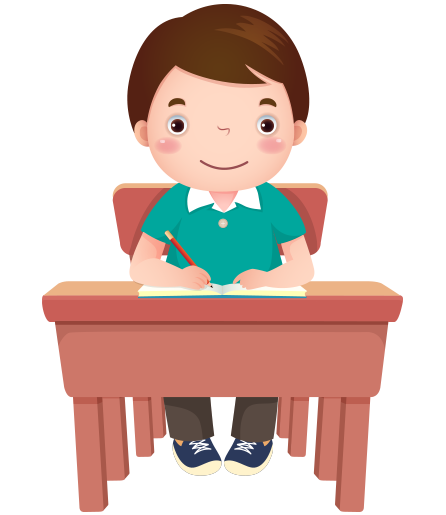 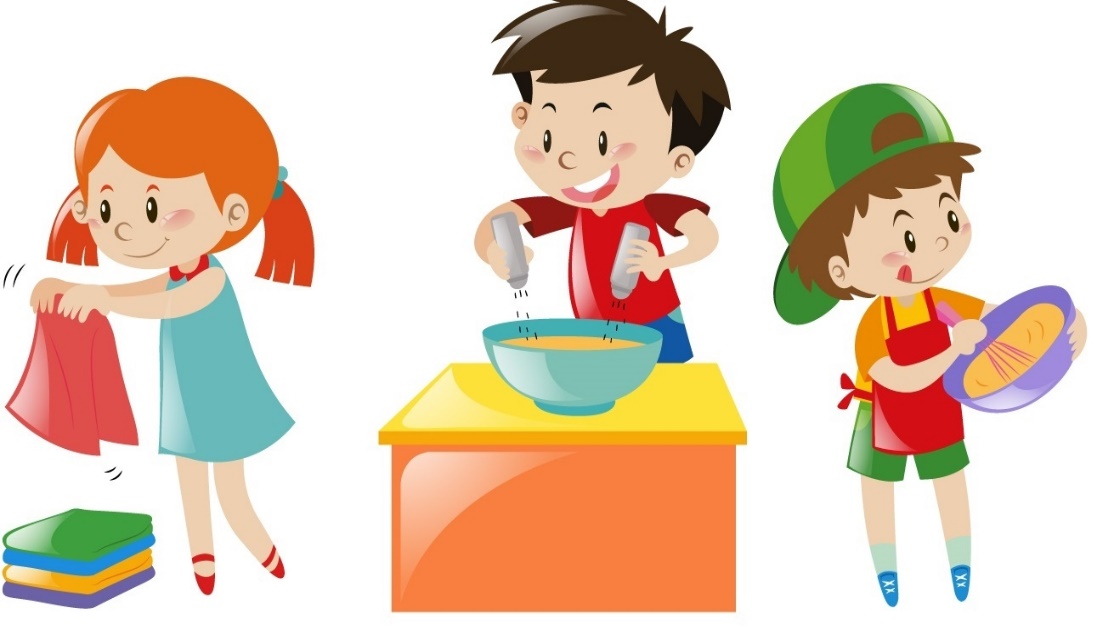 10-12 Yaş Çocuğunun Alabileceği Sorumluluklar
 Bağımsız olarak kendi ödev programını yürütmek 
 Kendi başına ulaşım araçlarına binmek
 Toplu yerlerde (kütüphane, tiyatro vb.) gerektiği gibi davranmak
 Kendisine uygun hobileri bulmak ve sürdürmek
 Evde temizlik yapılırken yardımcı olmak
 Makineden çıkan çamaşırları askılığa asmak
 Başkalarının eşyalarına saygı göstermek
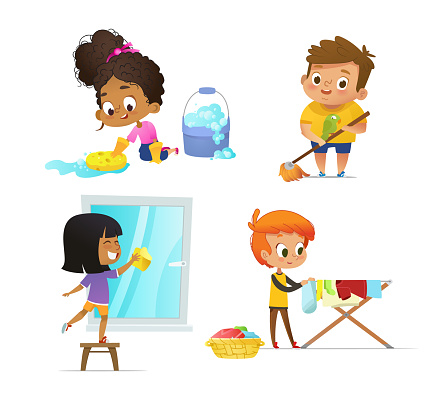 Sorumluluk alma konusunda çocuğunuzun gösterdiği çabalara saygı duyun.
 Onu görev ve sorumluluklarıyla baş başa bırakın.
 Çocuğun seçim yapmasına izin verin.
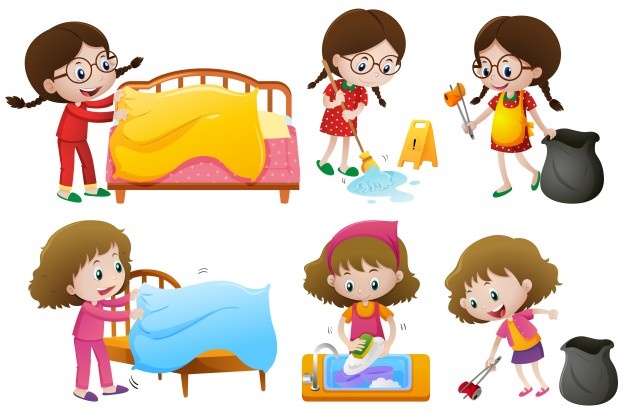 Çocuğunuzun adına düşünmek yerine, kendi başına düşünmesini sağlayın. 
Sorununu çözmek yerine, kendi sorununu çözmesine fırsat vermeniz, çocuğunuzun sorumluluk duygusunu geliştirecektir.
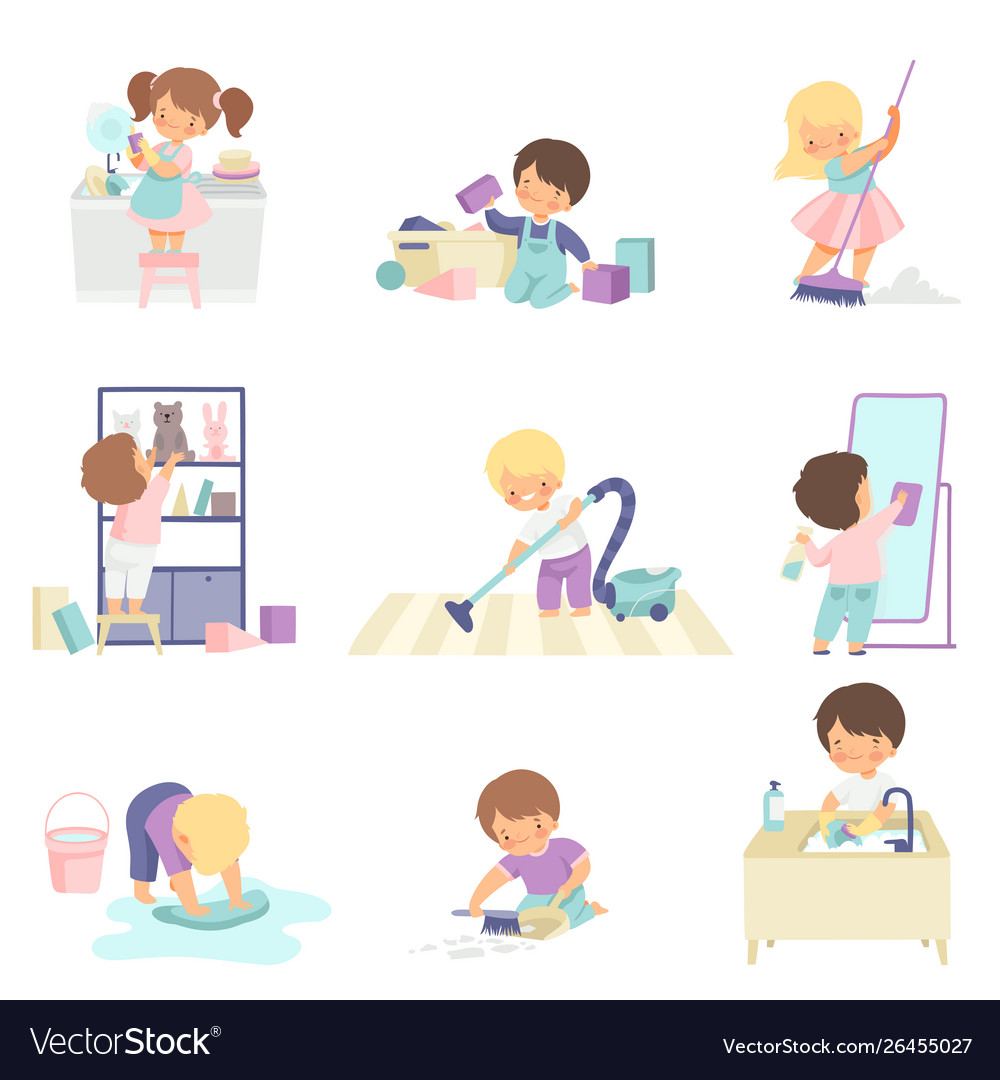 Çocuğunuzun deneyim ve girişimlerindeki yanlışları, sorunları kırıcı biçimde eleştirmeyin.
 Çocuğunuza sevildiğini, istendiğini ve sizin için önemli olduğunu hissettirin.
 Çocuğunuza iyi davranmanız ve yumuşak bir sesle konuşun.
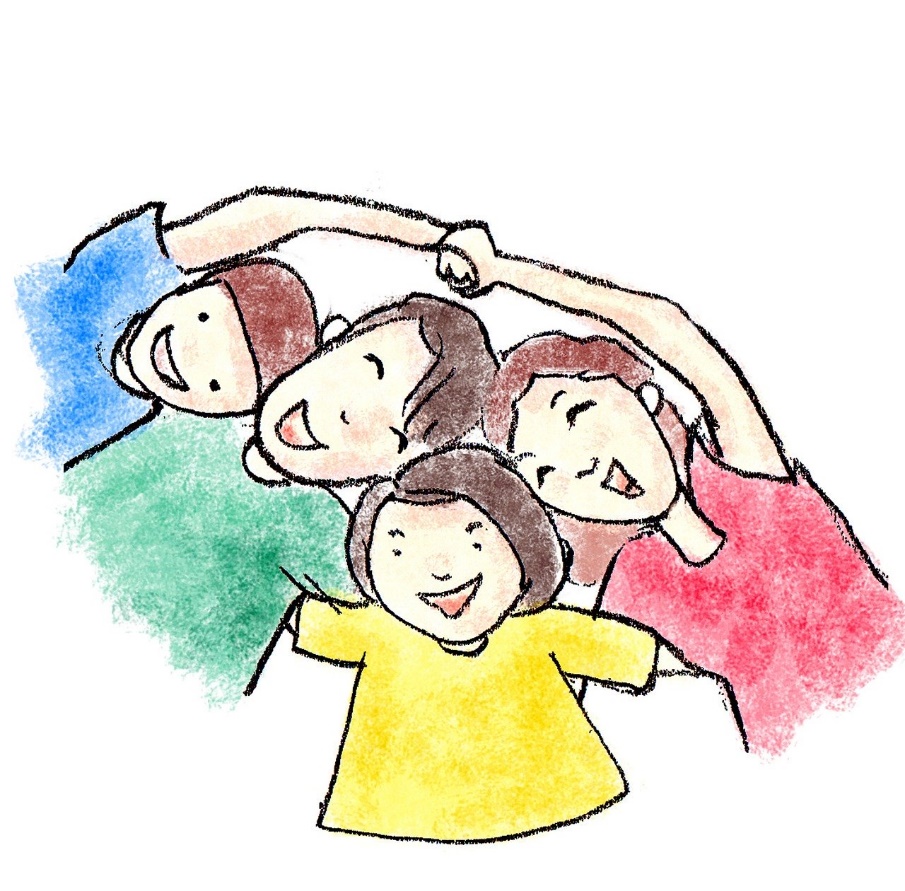 Çocuğunuza model olun.
Çocuklar gözlemleyerek her yaptığınızı kopyalama eğiliminde olurlar. Sizin yaptığınız davranışların aynılarını ya da benzerlerini yaparlar. Bu nedenle çocuklarınızdan sergilemelerini beklediğiniz her davranış için onlara olumlu modeller olarak yol gösterme noktasında sorumluluk sahibi olmanız çok önemlidir.
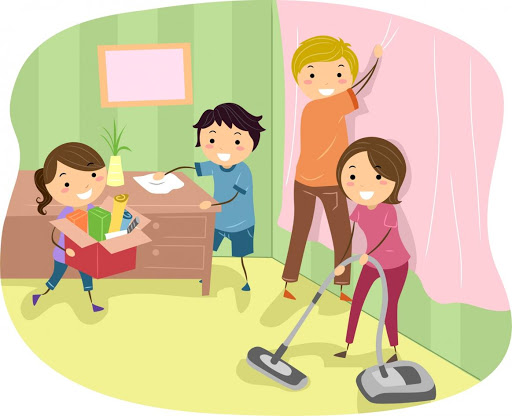 İyi günler dileriz
ŞEHİT EMRAH SAĞAZ İLKOKULU REHBERLİK ve PSİKOLOJİK DANIŞMA SERVİSİ